Mĩ thuật
Lớp 4
KHỞI ĐỘNG
Chủ đề: NGÔI TRƯỜNG HẠNH PHÚC
Mĩ thuật
Bài 1: Tranh vẽ với các hình nối tiếp nhau.
(Tiết 1)
KHÁM PHÁ
HĐ 1: KHÁM PHÁ
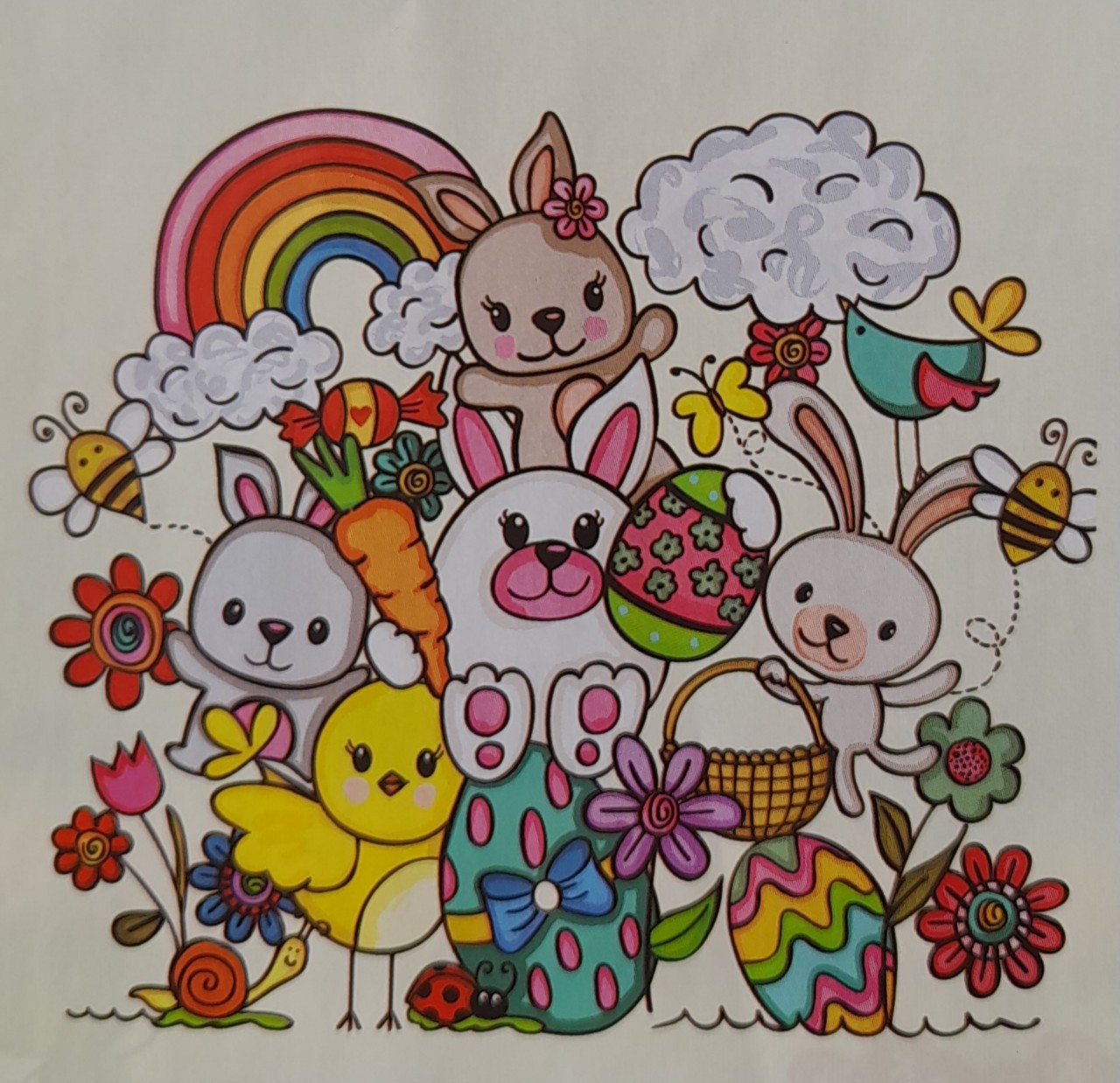 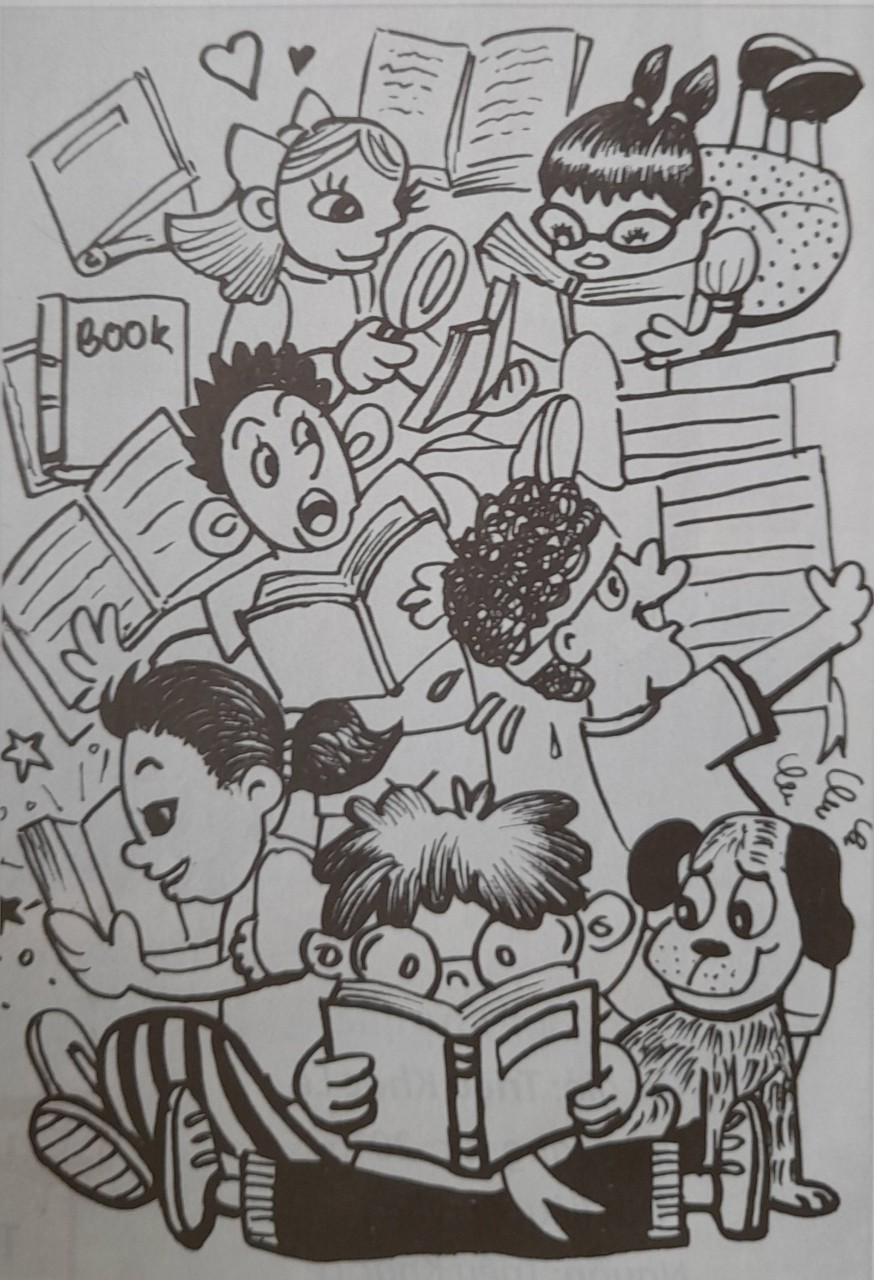 Em hãy quan sát hình và chia sẻ về:

Hoạt động trong mỗi hình.
Tư thế, động tác của các nhân vật.
- Cách thể hiện tranh.
Tranh Doodle art có thể tạo ra từ các hình vẽ nối tiếp nhau với bố cục ngẫu nhiên, dựa trên sự sáng tạo phong phú của người vẽ.
HĐ 2. KIẾN TẠO KIẾN THỨC - KĨ NĂNG
Các bước vẽ tranh có nhiều nhân vật nối tiếp nhau.
Quan sát và sắp xếp lại các bước vẽ.
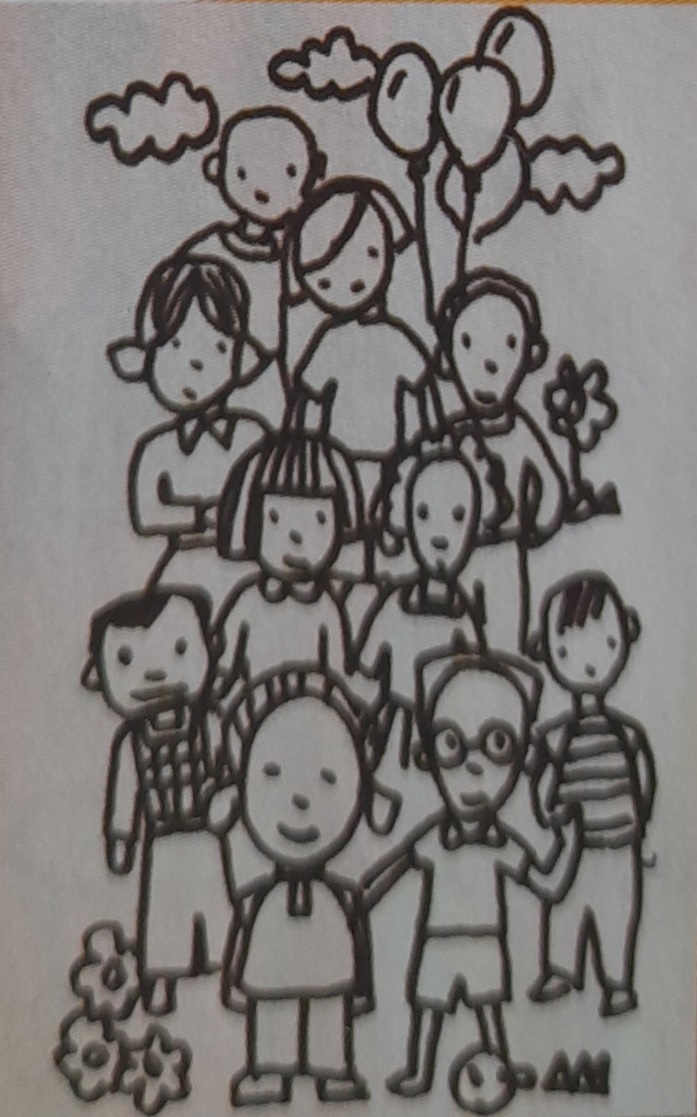 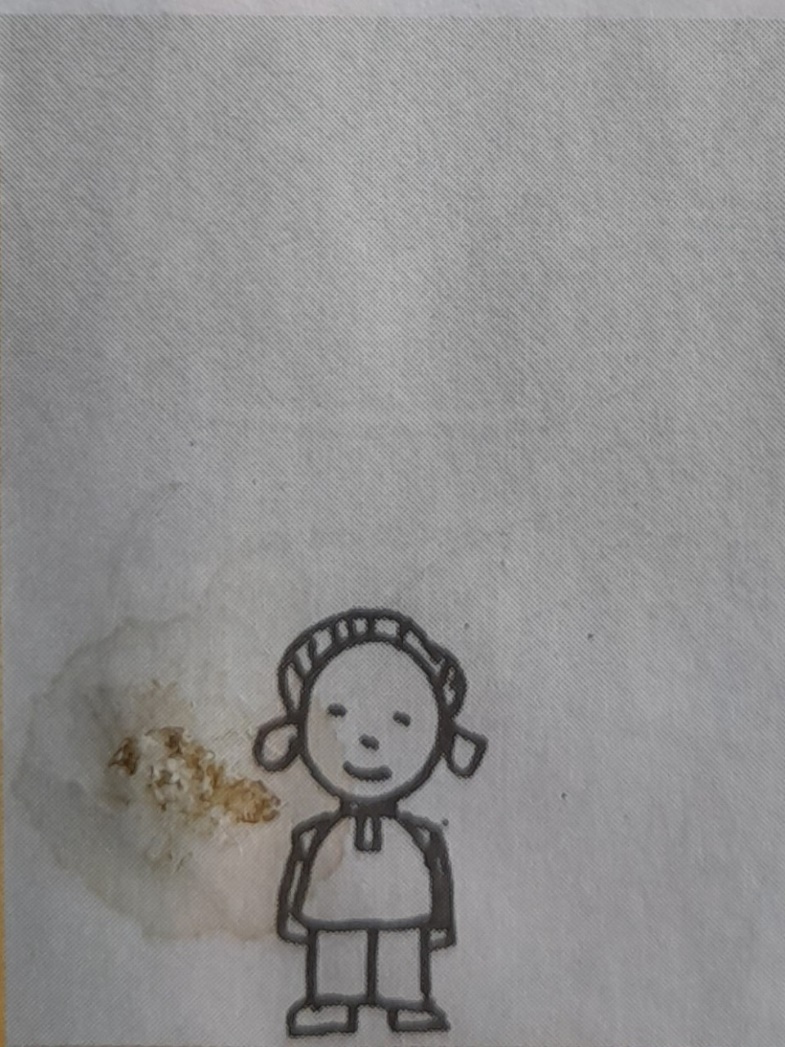 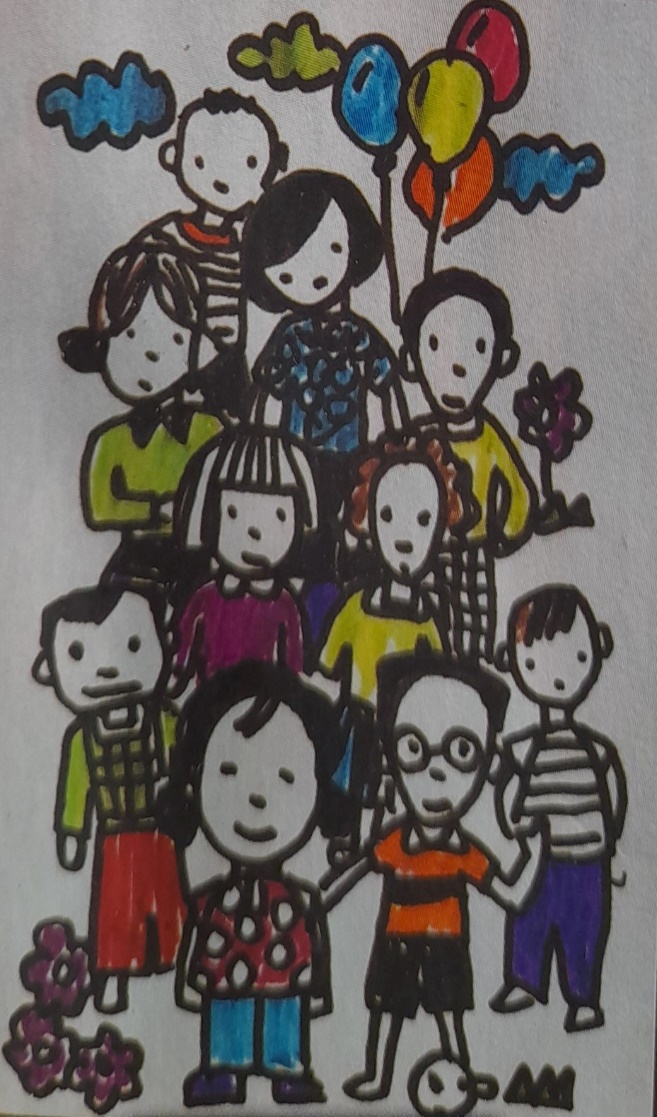 2
3
1
4
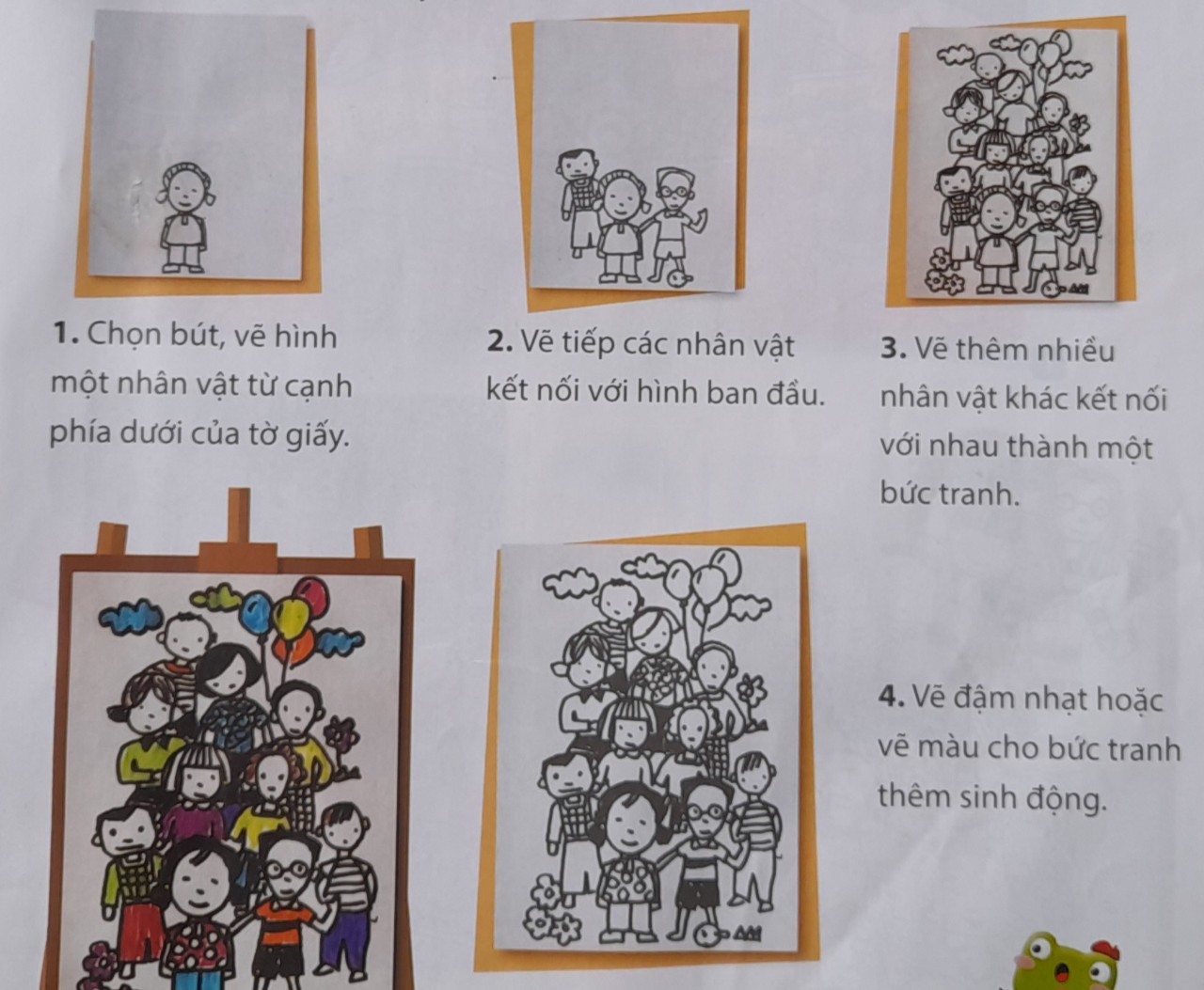 Thứ tự các bước vẽ tranh có nhiều nhân vật nối tiếp nhau.
Tham khảo sản phẩm
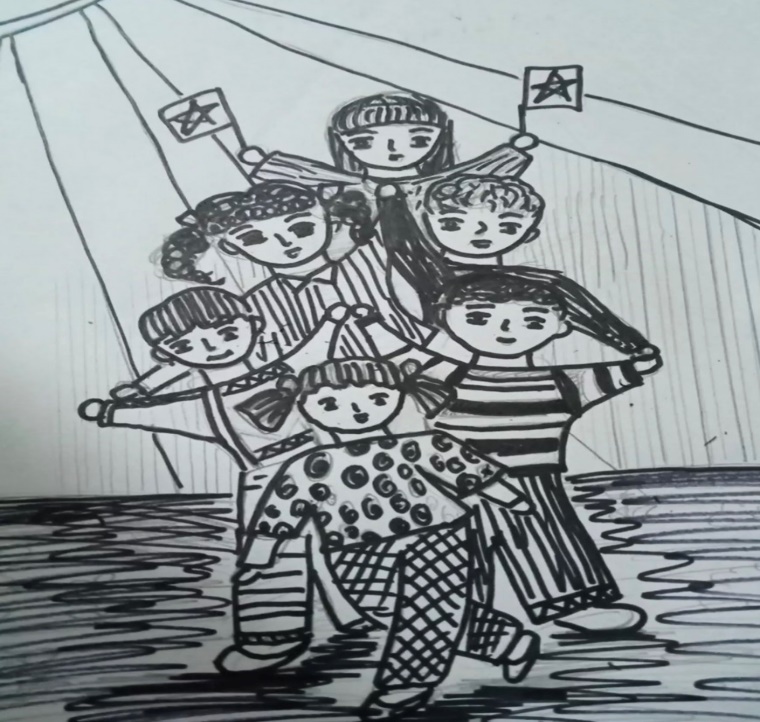 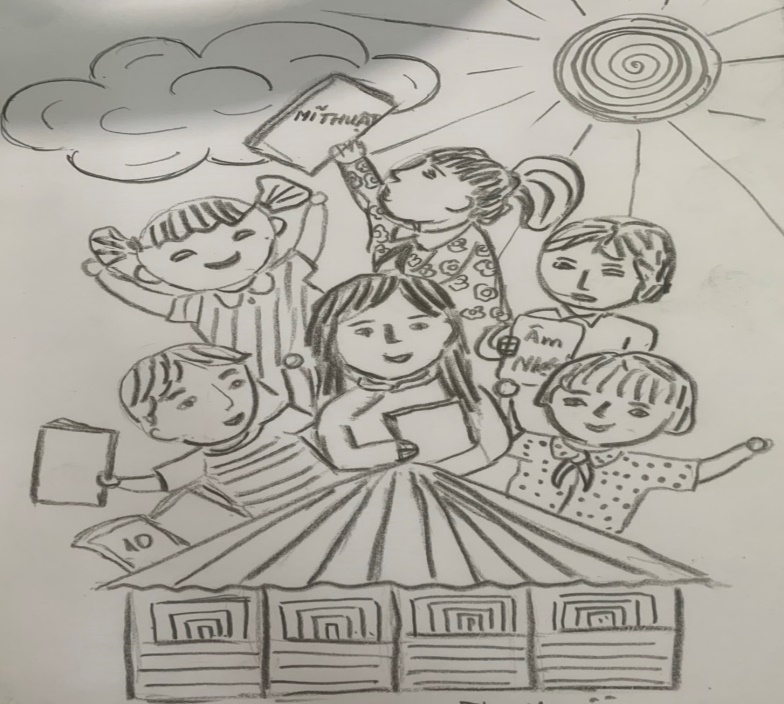 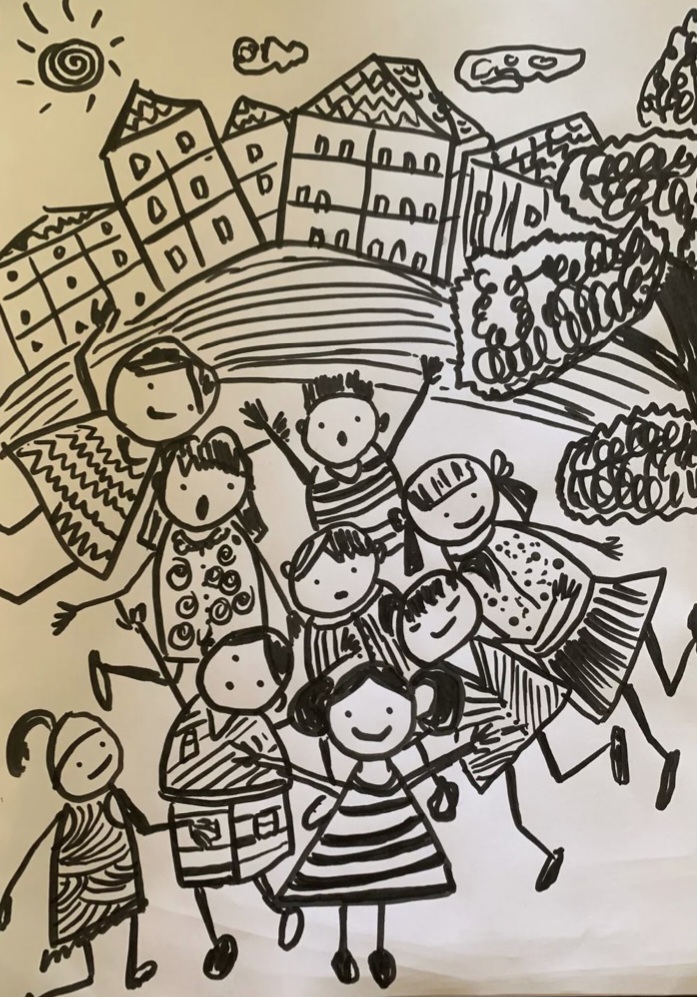 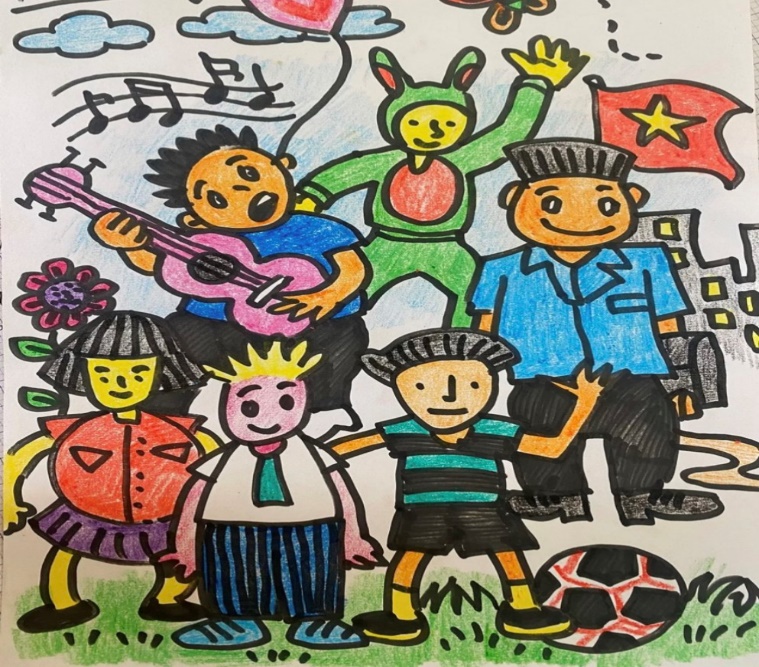 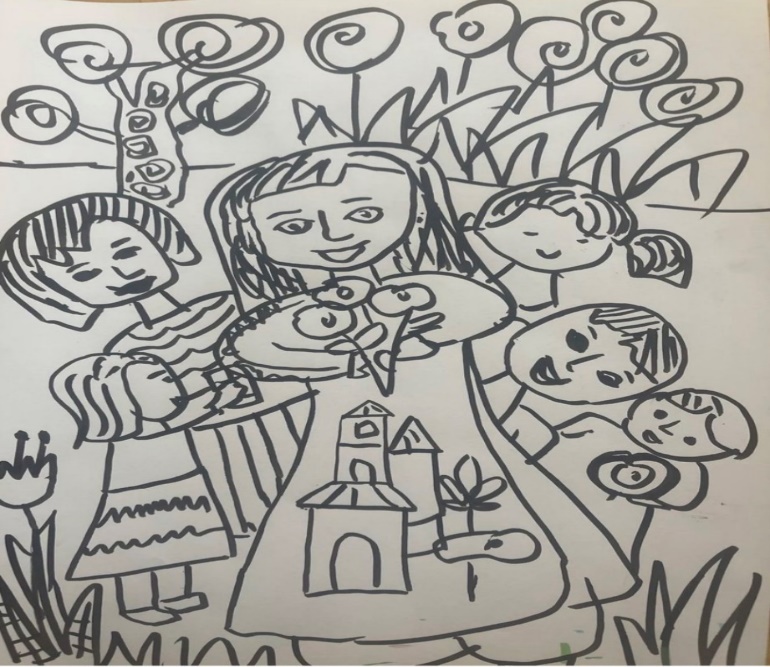 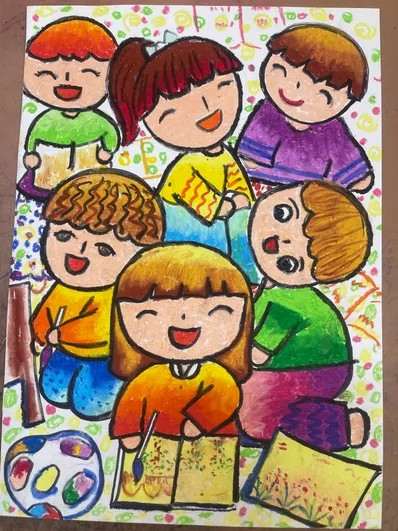 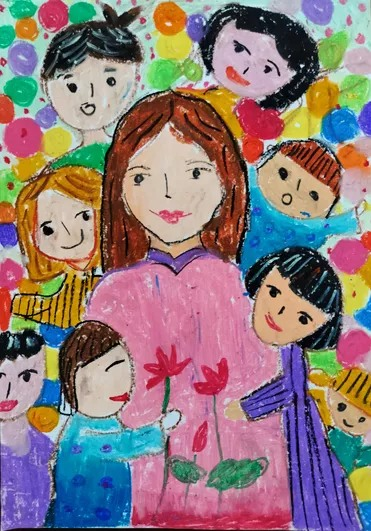 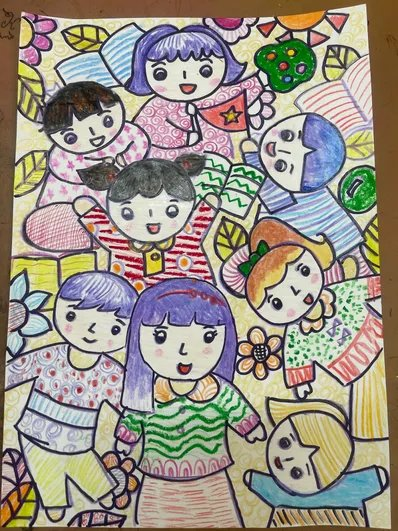 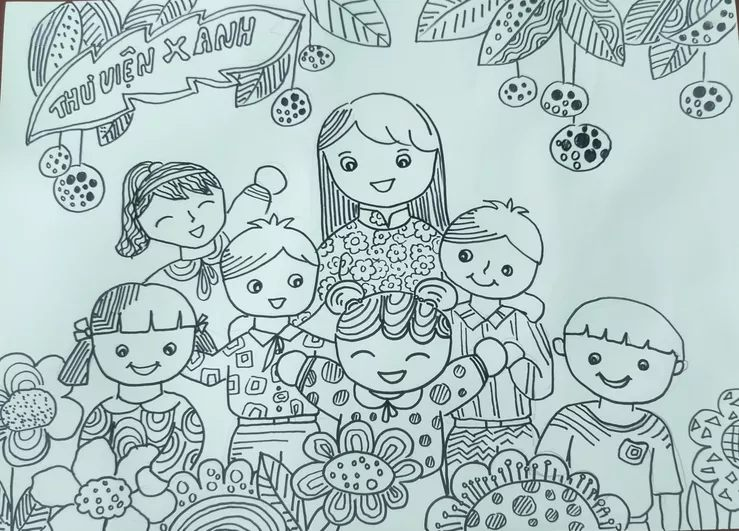 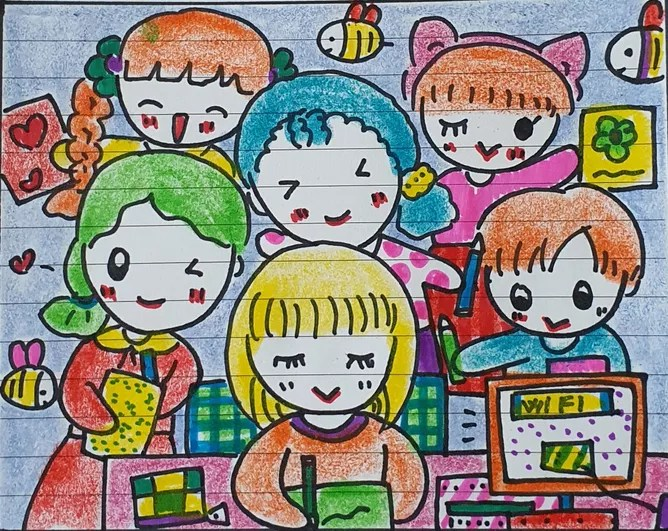 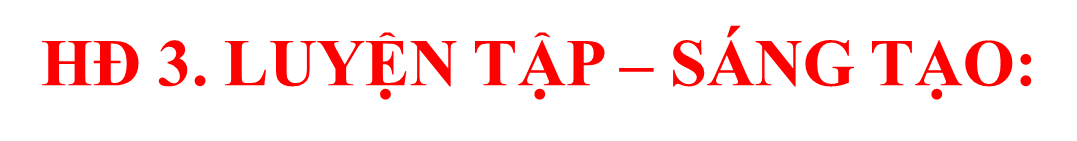 Vẽ một bức tranh về hình dáng, đặc điểm của các bạn trong lớp. 
( vẽ cá nhân)
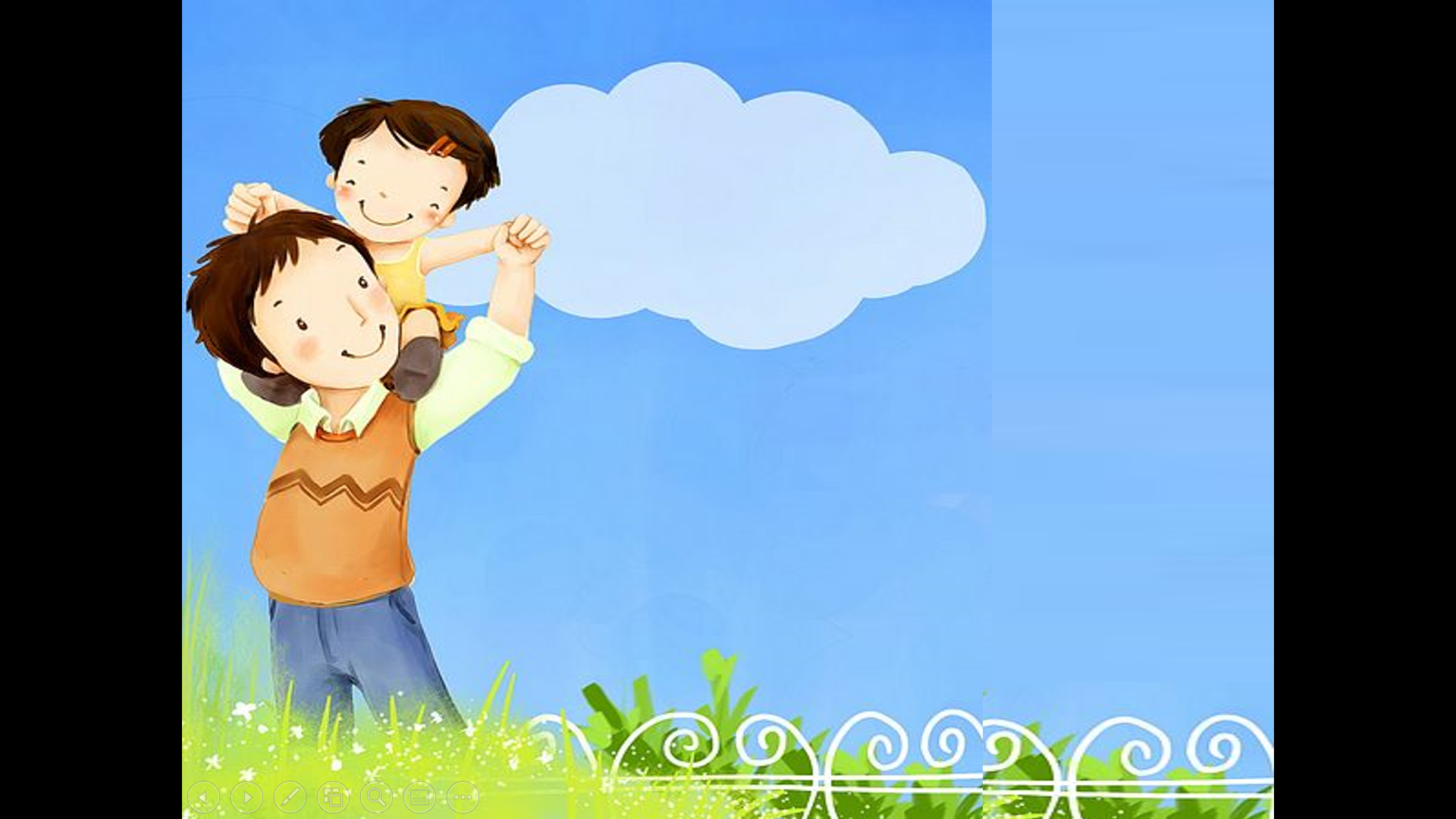 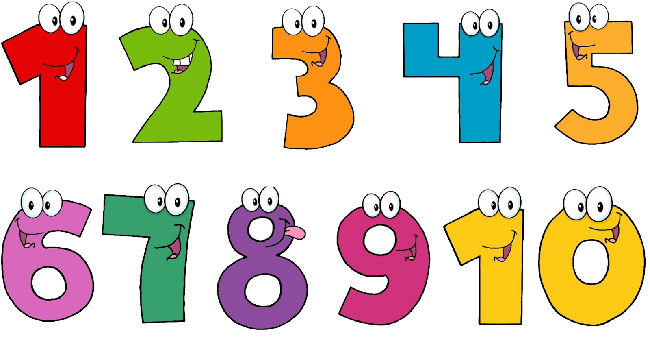 PHÂN TÍCH 
ĐÁNH GIÁ